7Ab Organs
Identify and locate important and animal organs 
Describe the functions of important animal and plant organs
Describe what happens in photosynthesis
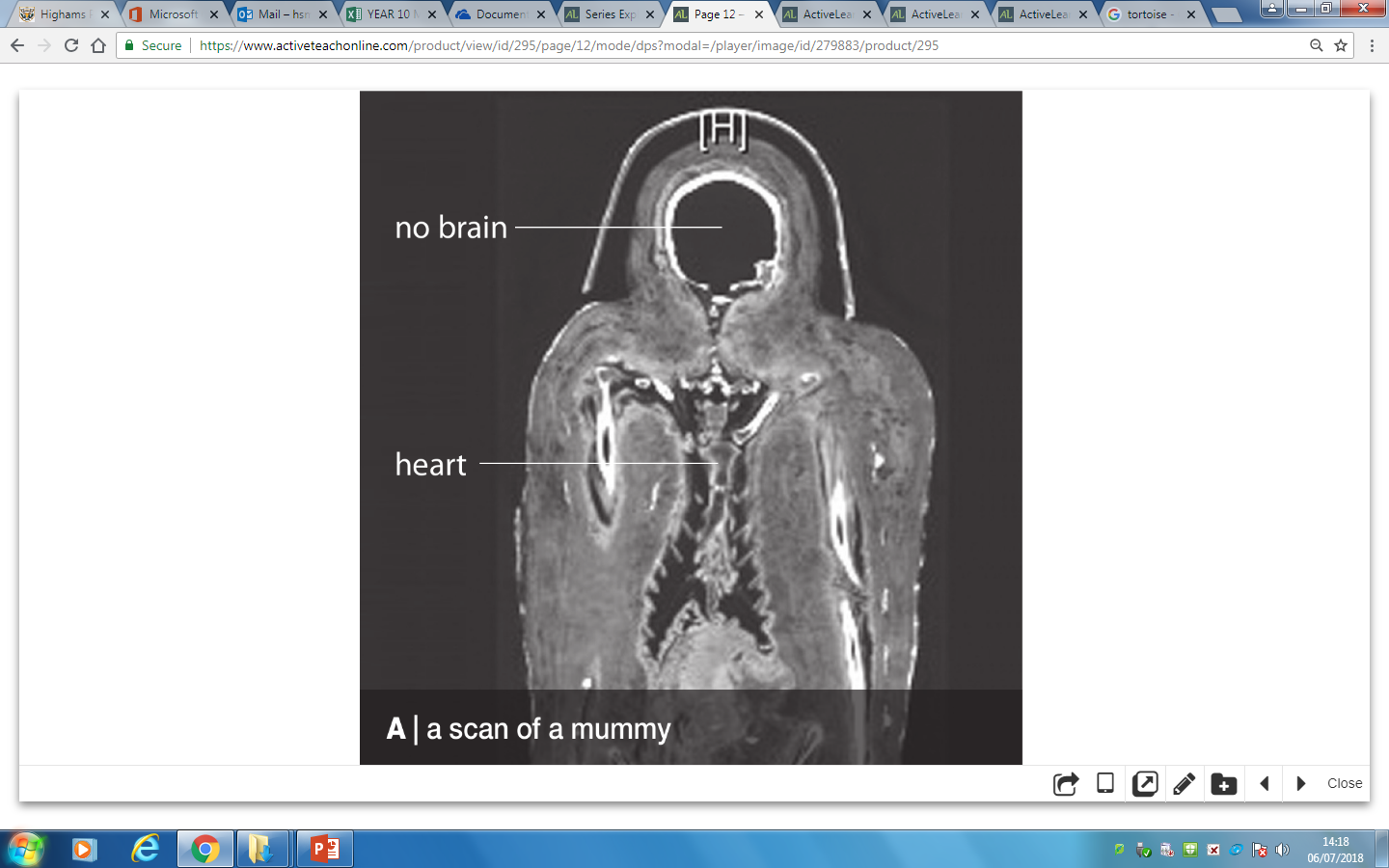 In the back of your exercise books, list as many animal organs as possible and state their function.
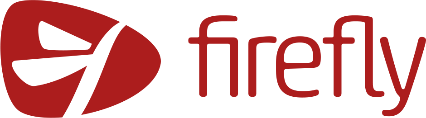 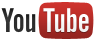 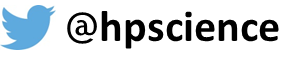 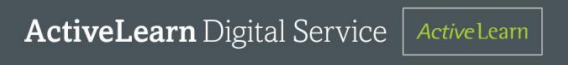 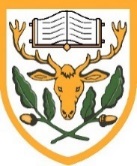 Learning outcomes
Copy the text below.
Organs
An organ is made from a group of different tissues, which all work together to do a particular job.
For example, the heart is made from muscle and fat tissue.
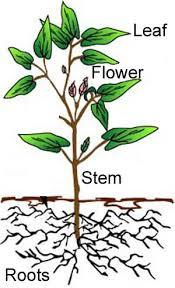 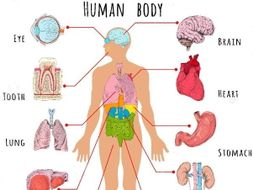 Heart
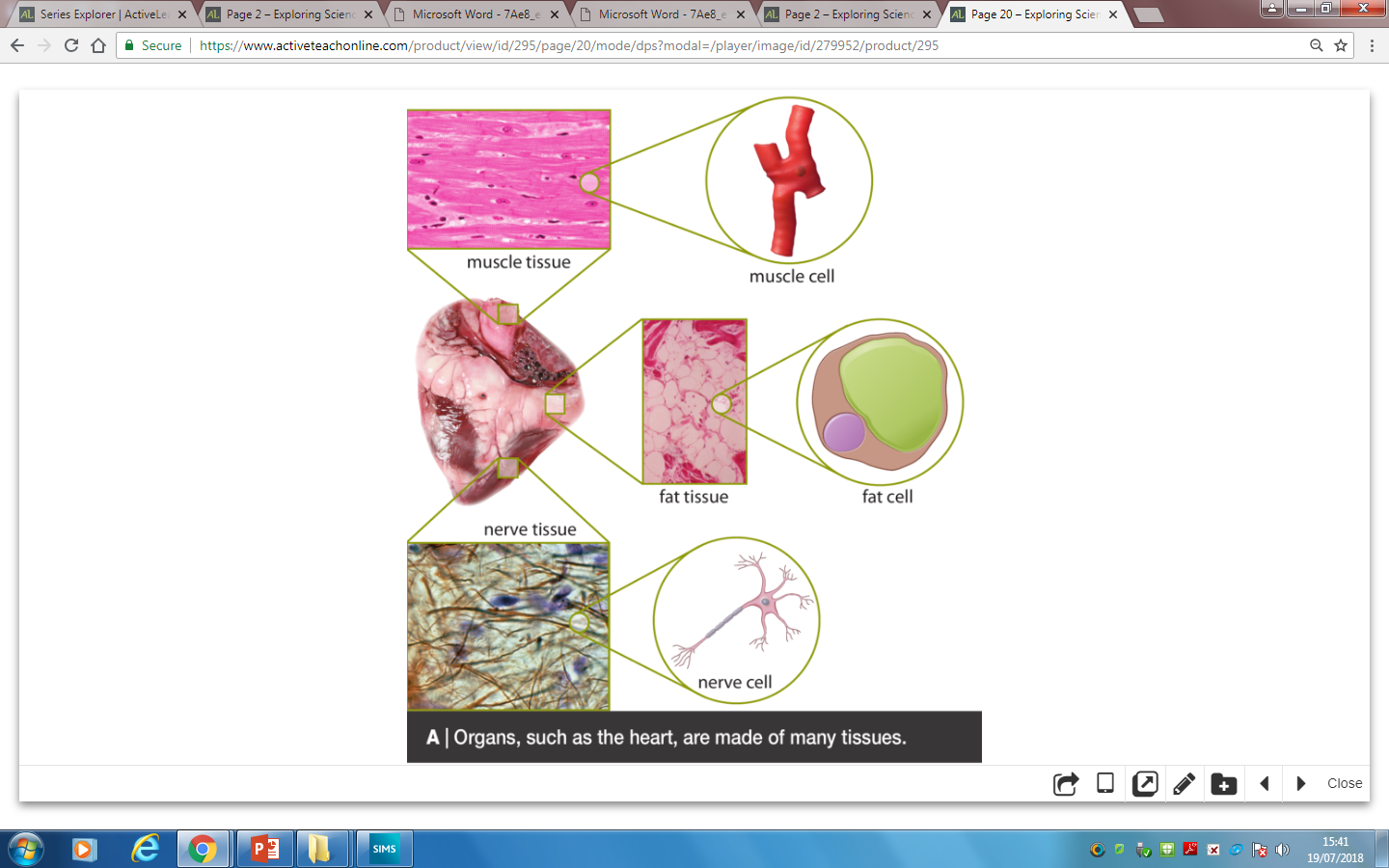 What are these organs and their function?
Human organs
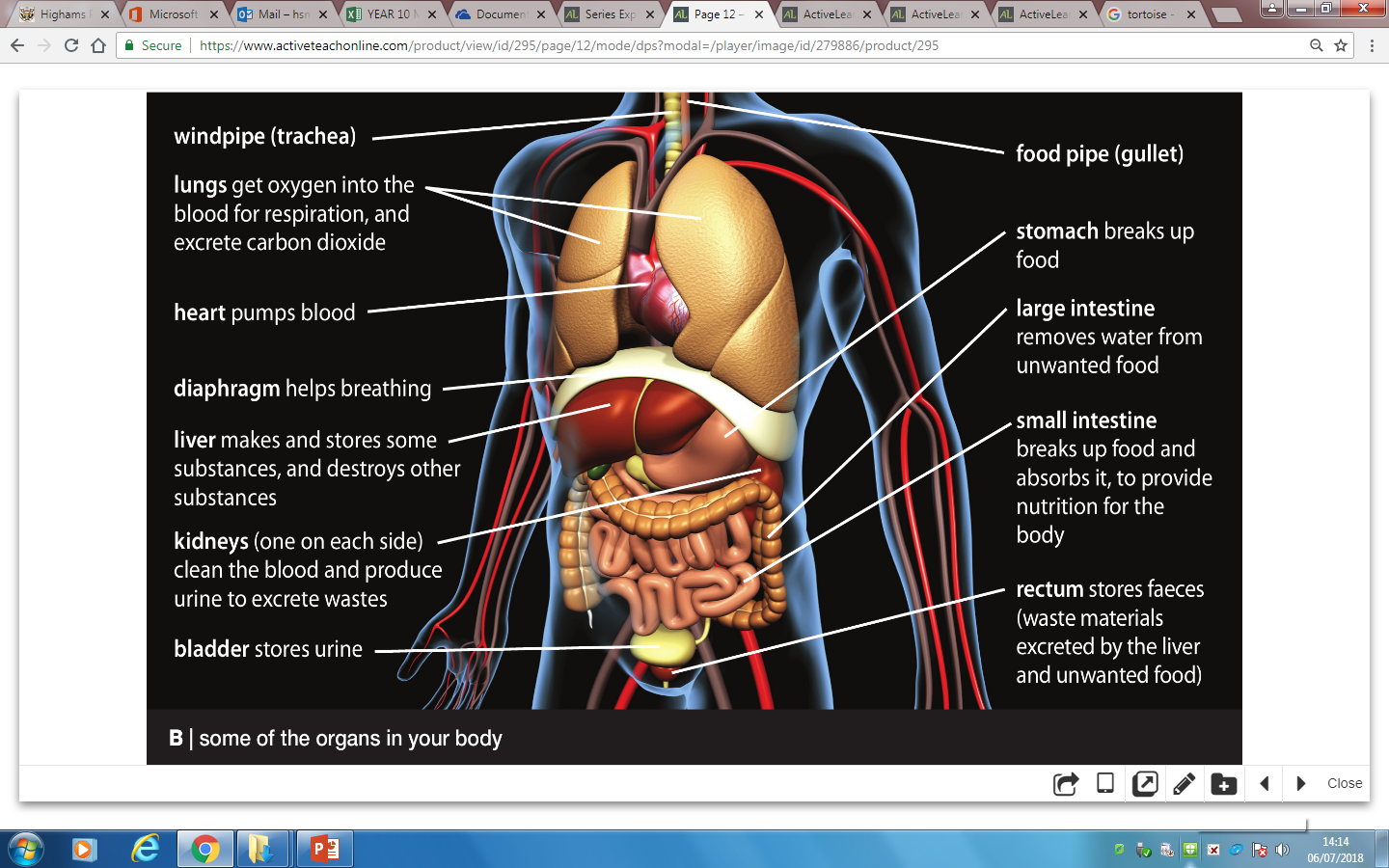 1) Name the organ and state it’s function.
8) Name the organ and state its function.
2) Name the organ and state it’s function.
9) Name the organ and state its function.
3) Name the organ and state its function
9) Name the organ and state its function.
4) Name the organ and state its function.
10) Name the organ and state its function.
5) Name the organ and state its function.
6) Name the organ and state its function.
11) Name the organ and state its function.
7) Name the organ and state its function.
Human organs
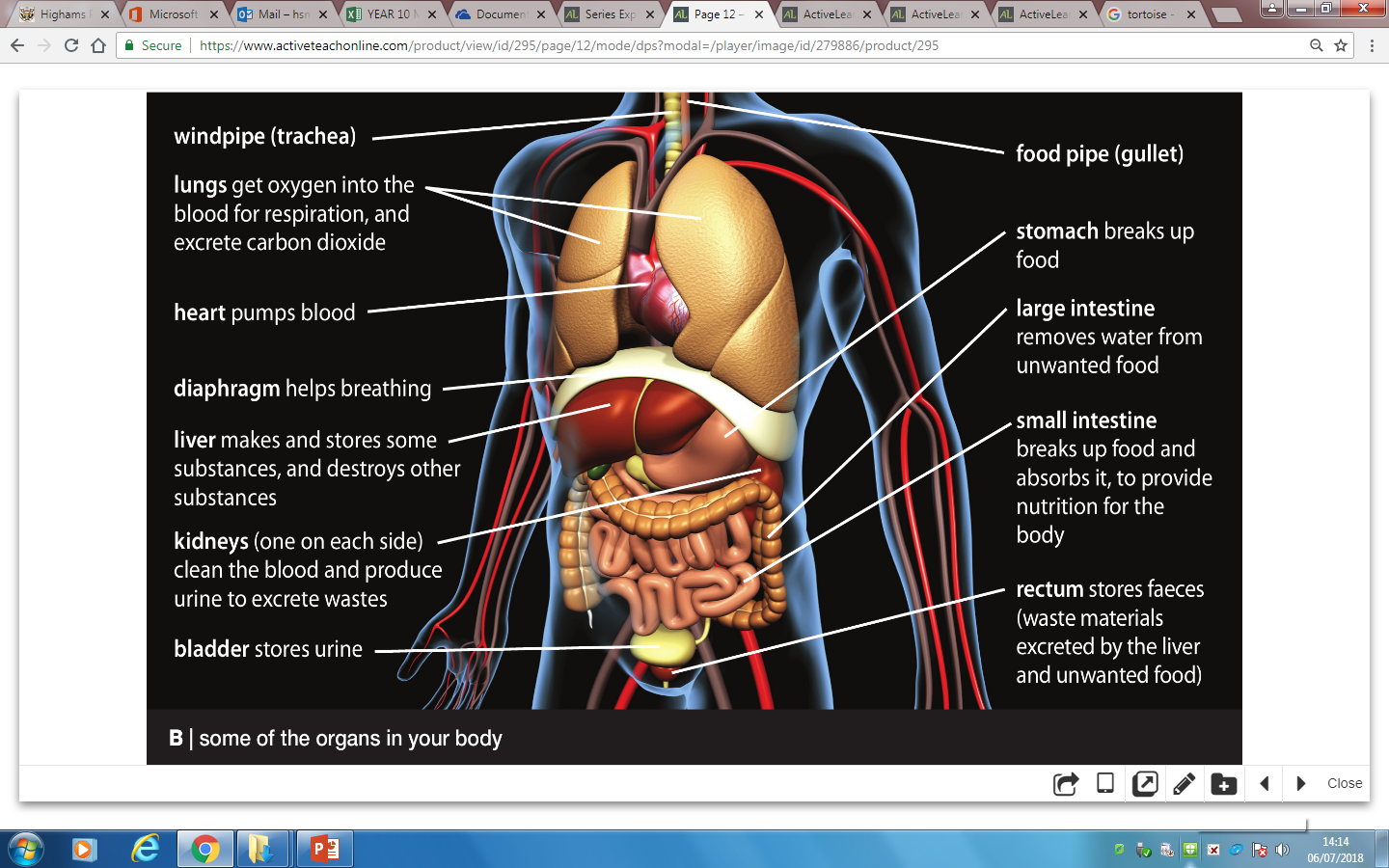 Copy and complete the table below.
Use the information to complete the table.
Human organs
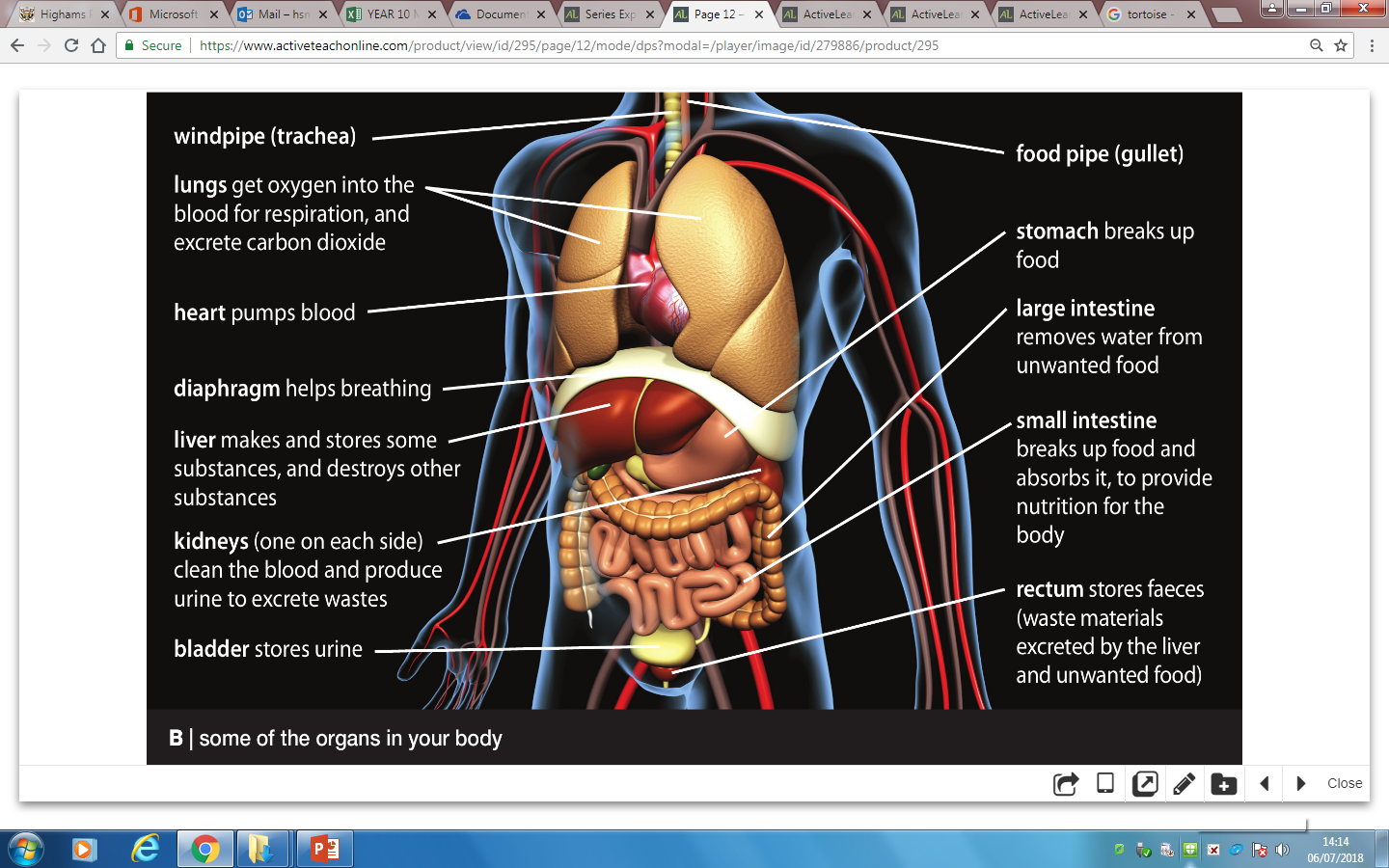 Use green pens to correct your answers.
Complete the task.
Task: Cut and stick the organs on the human body.
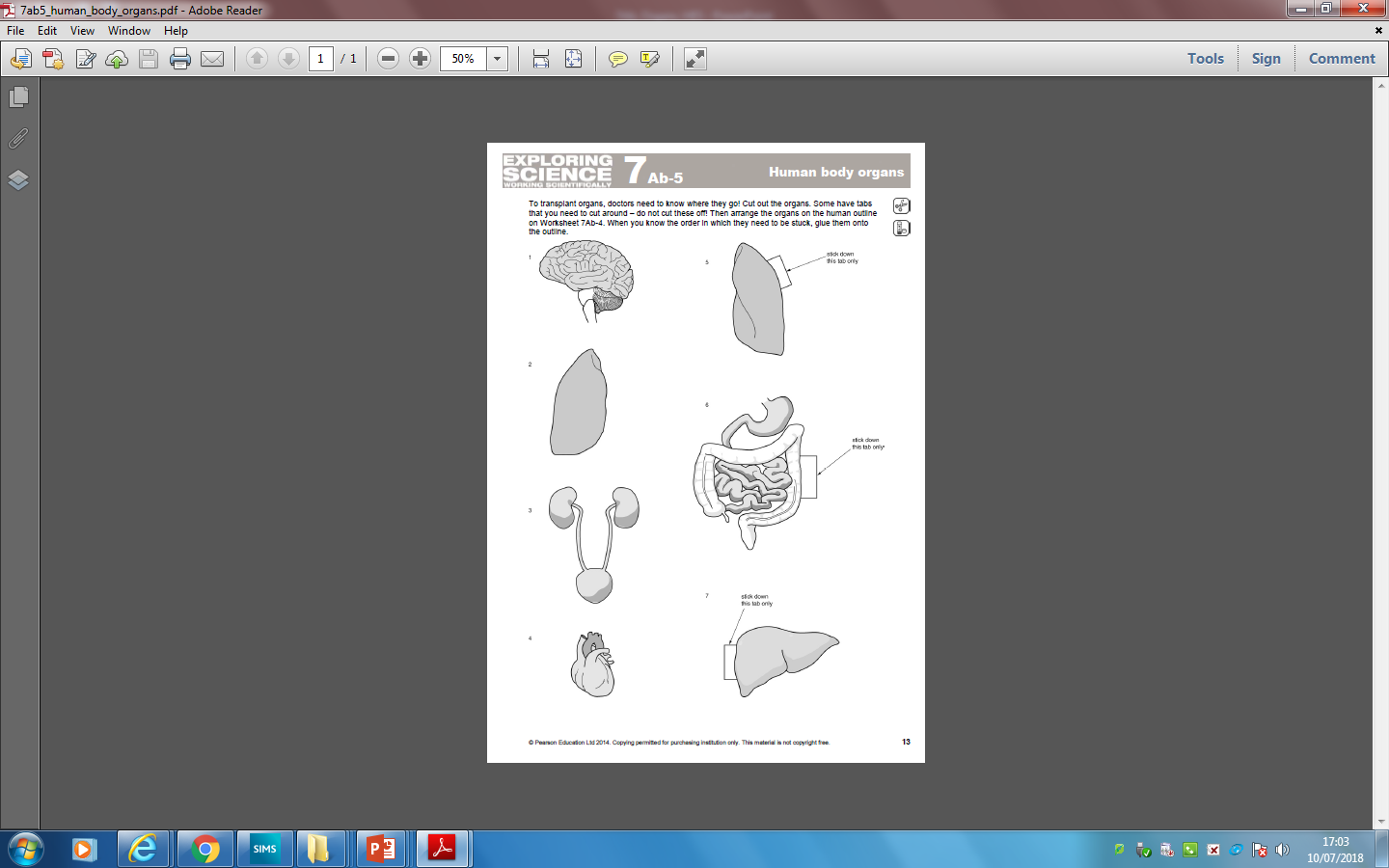 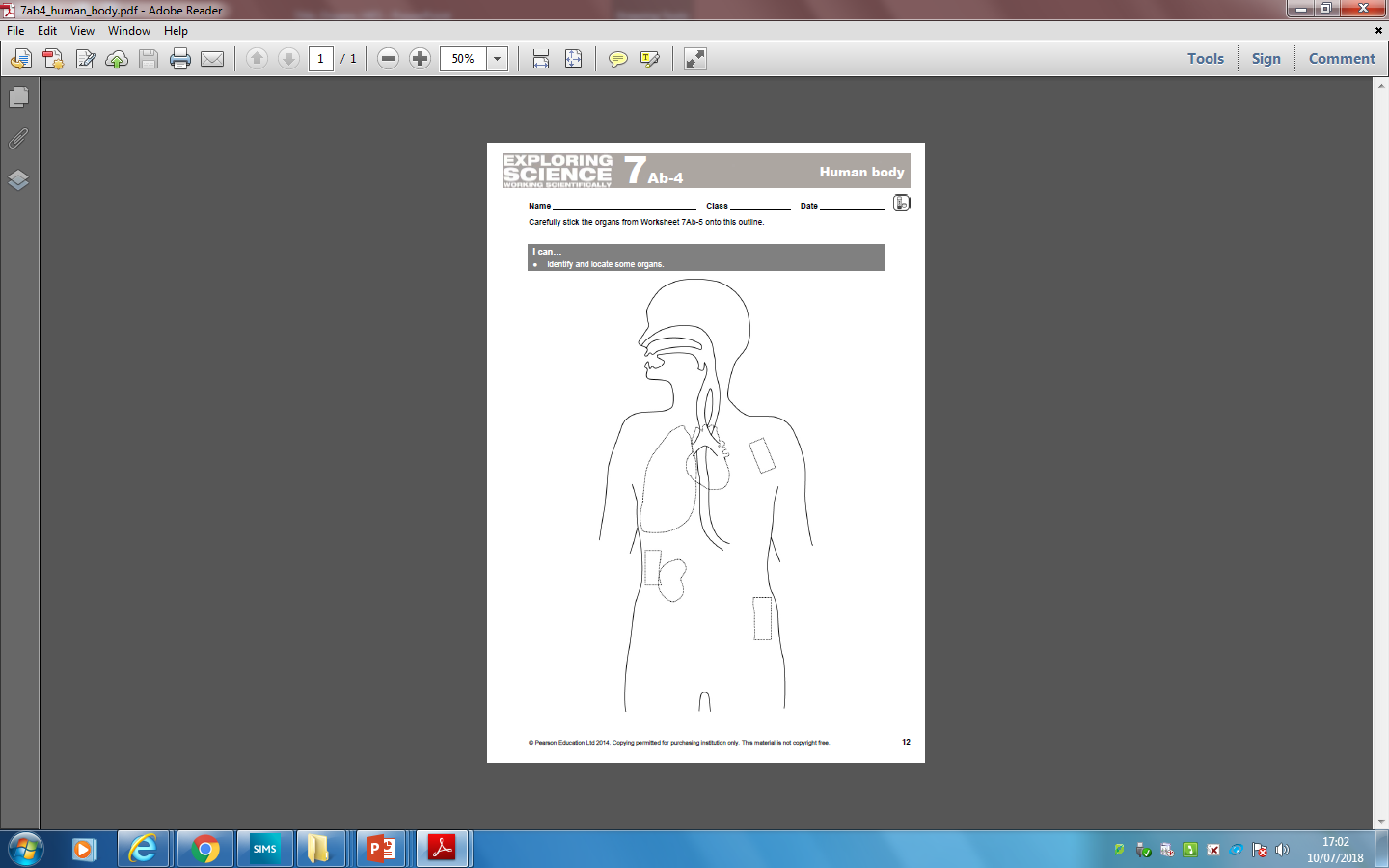 [Speaker Notes: Need worksheets- 7Ab4-The Human body and 7Ab5- The human body Organs]
Plant organs
Name the different parts of a plant. 

What are the 
function of these parts?
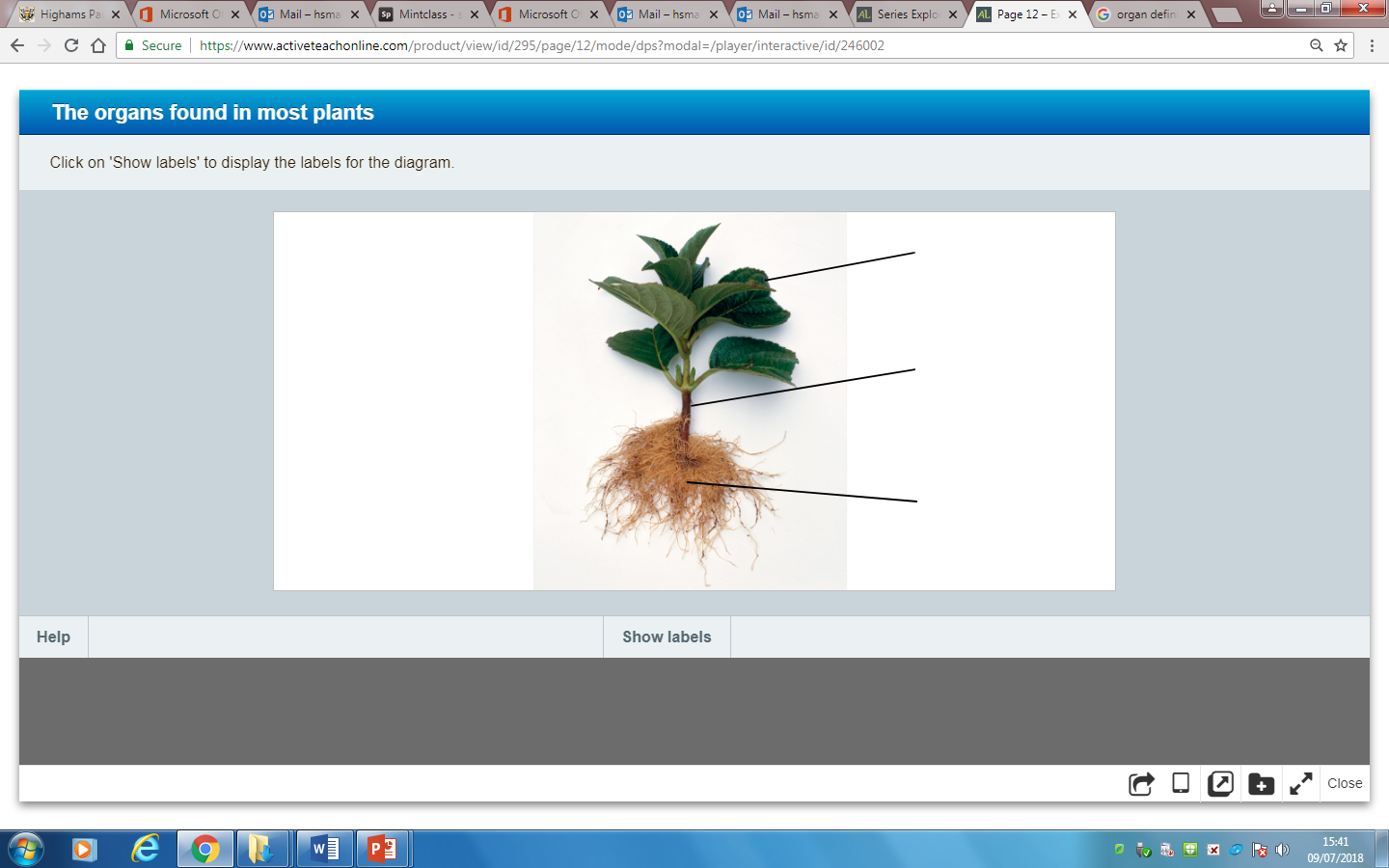 Plant organs
Copy and label the diagram below.
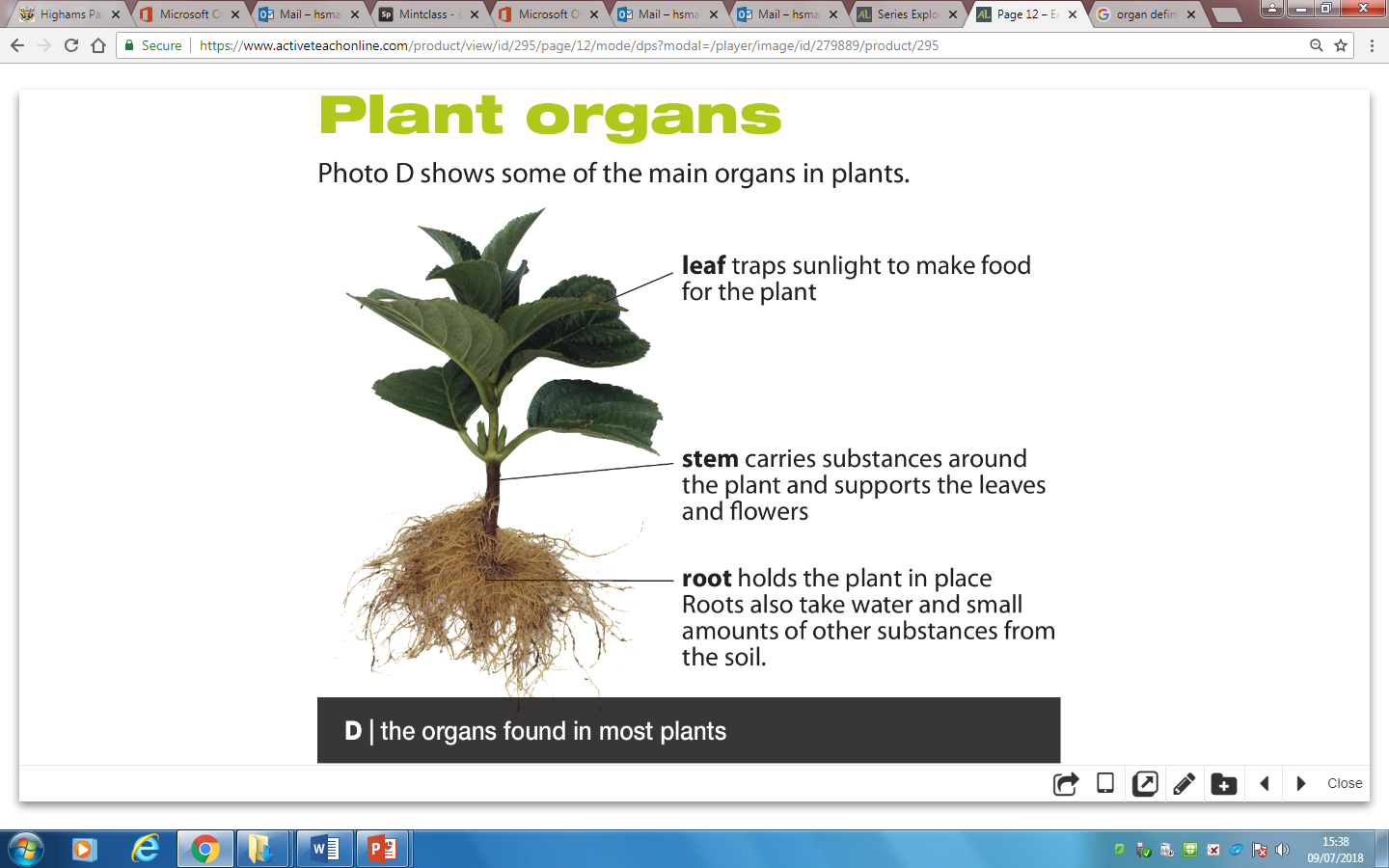 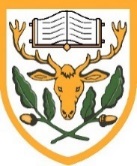 Learning outcomes
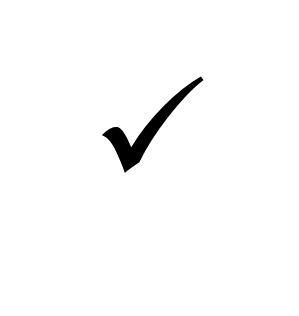 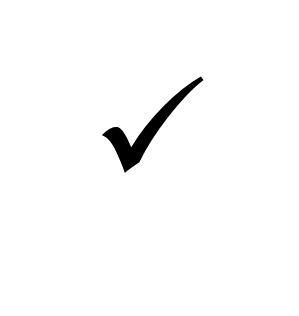 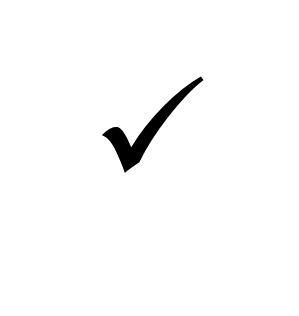 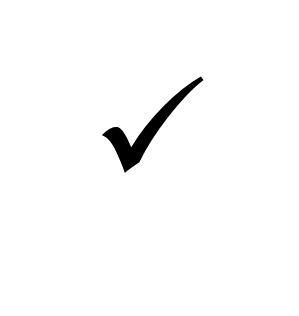 Watch the video and make notes in the back of your books
Photosynthesis
https://www.twig-world.com/film/photosynthesis-1186/
Copy and complete the text below.
Photosynthesis
Plants make their own food using a process called p_______________.

Photosynthesis takes places in the l_______ of the plants. 

It requires c_________ d________ from the air and w_______ from the soil. It also requires l_____. 

Photosynthesis produces o________ and glucose.
Use green pens to correct your answers.
Photosynthesis
Photosynthesis
Plants make their own food using a process called p_______________.

Photosynthesis takes places in the l_______ of the plants. 

It requires c_________ d________ from the air and w_______ from the soil. It also requires l_____. 

Photosynthesis produces o________ and glucose.
leaves
Carbon 	dioxide
water
light
oxygen
Copy the text below.
Plants:  Storage organs
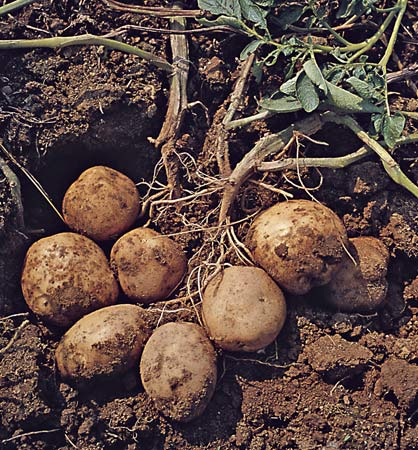 Some plants have storage organs.

Storage organs store some of the food made in photosynthesis.

Potatoes and carrots are the storage organs for their plants.
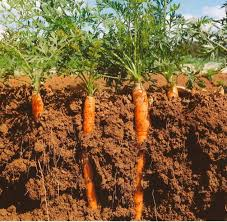 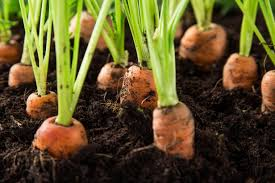 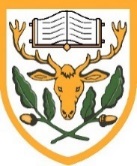 Learning outcomes
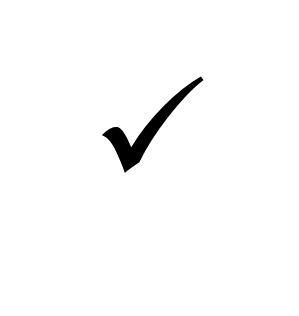 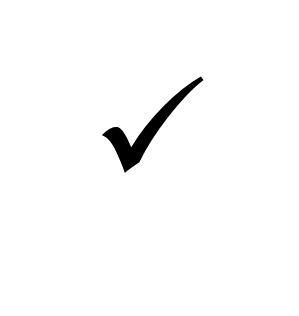 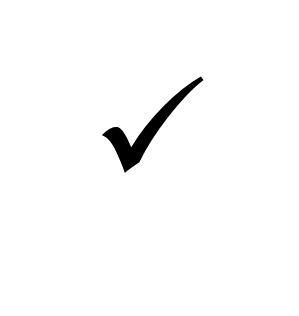 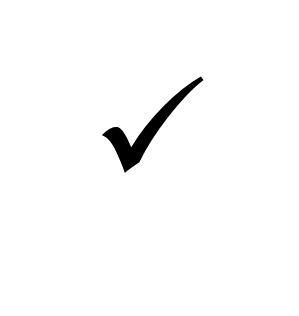 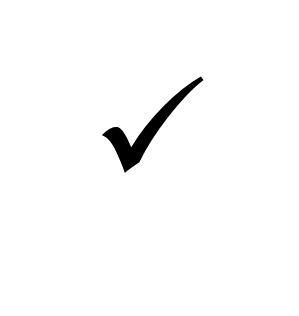 Answer the questions below
1


2


3
Use green pens to correct your answers.
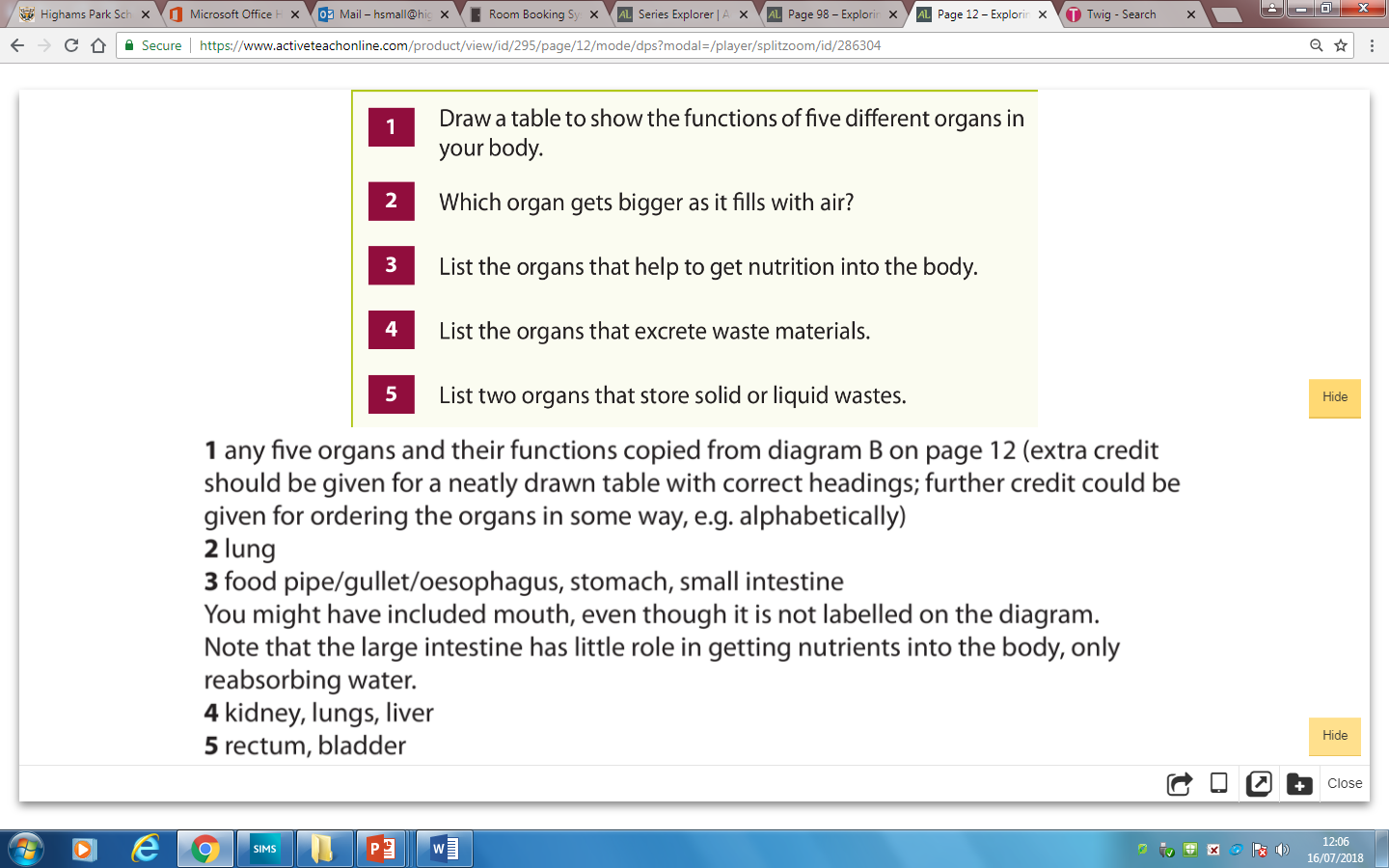 1
2
3
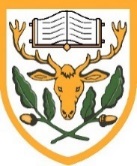 Learning outcomes
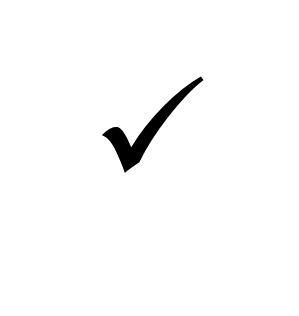 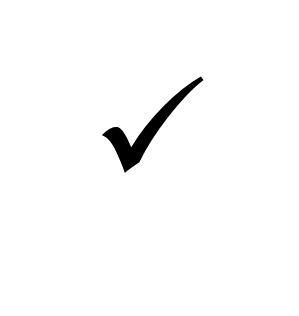 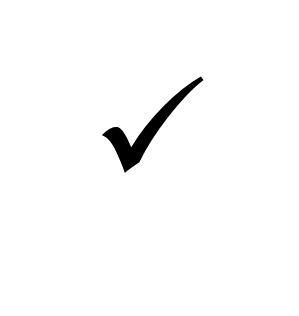 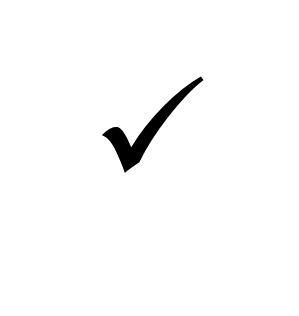 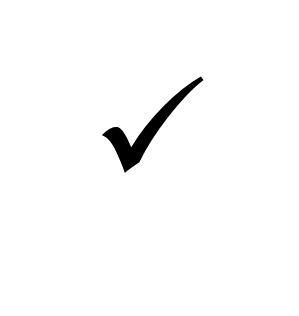 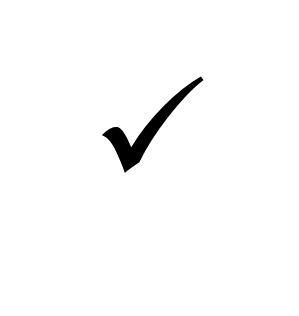 Arborist
Responsible for caring and managing trees in 
a given area by overseeing all planting, 
pruning and tree removal duties.
Qualifications 
-NVQ/SVQ Tree Work (Arboriculture) – Level 3 or Diploma in work-based Trees and Timber (Arboriculture)
-ISA Certified Master Arborist
-BTEC National Award, Certificate or Diploma in Forestry and Arboriculture
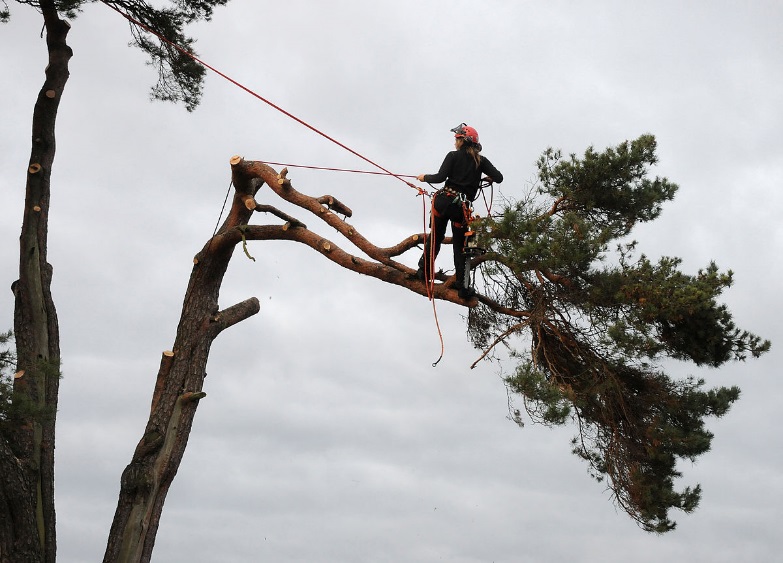 Reference: http://www.millenniumvets.co.uk/staff-profile.aspx?s=1889&clientId=20107
Thinking skills
Organs
© Pearson Education Ltd 2014. Copying permitted for purchasing institution only.  This material is not copyright free.
Which is the odd one out in this list?
Kidney            Liver            Heart
Possible answers
Next question
© Pearson Education Ltd 2014. Copying permitted for purchasing institution only.  This material is not copyright free.
Which is the odd one out in this list?
Kidney            Liver            Heart
There are two kidneys.

The heart is the only one that pumps blood.

The heart is the only one that is not part of the excretory system.
Possible answers
Next question
© Pearson Education Ltd 2014. Copying permitted for purchasing institution only.  This material is not copyright free.
Which is the odd one out in this list?
Leaf            Intestines            Brain
Possible answers
Next question
© Pearson Education Ltd 2014. Copying permitted for purchasing institution only.  This material is not copyright free.
Which is the odd one out in this list?
Leaf            Intestines            Brain
The leaf is only found in plants.

The brain needs nutrition but the leaf and the intestines help the organism get nutrition.
Possible answers
Next question
© Pearson Education Ltd 2014. Copying permitted for purchasing institution only.  This material is not copyright free.
Consider all the possible answers to this question:
What might happen if you had a problem with your kidneys?
Possible answers
Next question
© Pearson Education Ltd 2014. Copying permitted for purchasing institution only.  This material is not copyright free.
Consider all the possible answers to this question:
What might happen if you had a problem with your kidneys?
The body might not be able to filter and absorb important substances from fluids.
The body might not be able to eliminate waste products in urine, which might lead to illness.
The body would get bigger since water could not be removed.
Urine might not be produced.
Possible answers
Next question
© Pearson Education Ltd 2014. Copying permitted for purchasing institution only.  This material is not copyright free.
Consider all the possible answers to this statement:
A plant has no leaves.
Possible answers
Next question
© Pearson Education Ltd 2014. Copying permitted for purchasing institution only.  This material is not copyright free.
Consider all the possible answers to this statement:
A plant has no leaves.
It is a cactus.
It is a tree that loses its leaves in winter. 
It is a seedling that has yet to form its first leaves.
It is a dead plant and has lost its leaves.
Possible answers
Next question
© Pearson Education Ltd 2014. Copying permitted for purchasing institution only.  This material is not copyright free.
Think of a Plus, a Minus and an Interesting point about this statement:
Humans should have two of every organ.
Possible answers
Back to start
End show
© Pearson Education Ltd 2014. Copying permitted for purchasing institution only.  This material is not copyright free.
Think of a Plus, a Minus and an Interesting point about this statement:
Humans should have two of every organ.
Plus: If one went wrong you would have a back-up.
Minus: More space would be needed in the body. The body would require more energy. There would be more things to go wrong.
Interesting: What would a pulse be like with two hearts beating? Some people are born with doubles of some organs.
Possible answers
Back to start
End show
© Pearson Education Ltd 2014. Copying permitted for purchasing institution only.  This material is not copyright free.
Practical: 7Ab-3 Skin and sensitivity (SEE FIREFLY)
Equipment per group:

 
● Two pencils taped together or a U-shaped piece of wire
Worksheet: 7ab2-Organs, 7ab3-skin and sensitivity, 7ab4-Human body, 7ab5- human body organs, 7ab6- investigation reports, 7ab- where the organs are, 7ab8 -organ evidence and 7ab 9- Anew organ